History as Mystery and History as Inquiry
27 February 2013
Welcome and introduction
Name
School
Grade/Courses Taught
Historical Fact about Your Hometown
Quotes  Activity
Find the quote that best reflects your beliefs about teaching and learning history.  Stand next to the quote and discuss your thoughts with others who gather next to the same quote.
Historical Understanding
“Surely a grade of 33 in 100 on the simplest and most obvious facts of American history is not a record in which any high school can take pride.”
Why isn’t  Sam Wineburg, the nation’s leading history educator, alarmed at these kind of statistics?
The continuity of “illiteracy”
Two types of illiteracy – compare “Jaywalking” with Historical Quotes Activity
What does mean to understand history? 
What distinguishes the expert from the novice?
History as a humanizing agent
“What is history good for?  Why even teach it in schools? My claim in a nutshell is that history holds the potential, only partly realized, of humanizing us in ways offered by few other areas in the school curriculum. …Each generation must ask itself anew why studying the past is important, and remind itself why history can bring us together…”  
- Sam Wineburg, Historical Thinking and Other Unnatural Acts
History as a humanizing agent
How does history humanize us?  
If this is the goal of history education, what are the implications for teaching strategies? 
What we teach
How we teach
History as a humanizing agent
Identity – My place in this world, my place in history
How does the teacher use history as a humanizing agent? 

How does she use inquiry to engage students in the subject?
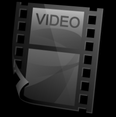 http://learner.org/vod/vod_window.html?pid=1782
History as a humanizing agent
Web Resource – Facing History and Ourselves
www.facinghistory.org 
Teaching Strategies
Publications
History as mystery/inquiry
What about the Common Core?
Historical investigation
Backward Design – Planning the Assessment First
Historical Investigation
problem-solving activity which enables students to:
develop and apply the skills of an historian, such as making sense of source material and managing conflicting interpretations
search for, select, evaluate and use evidence to reach a decision or solve a problem
Written Account 
A. Plan of the investigation
B. Summary of evidence 
C. Evaluation of sources 
D. Analysis 
E. Conclusion 
F. List of sources
Historical investigation
Scaffolding for Student Success
What skills do students need to develop in order to successfully complete the Historical Investigation assessment (or a DBQ, research paper, or other form of inquiry-based assessment)?